Indication Techniques for Urgent Traffic
Date: 2024-07-11
Slide 1
Jinho Choi et al., Samsung Electronics
Introduction
In order to improve tail of the latency distribution and jitter, which is one of the objectives of 802.11bn [1], it has been actively discussed how to support aperiodic low latency (LL) traffic, mainly including preemption [2-5]

In order to support timely transmission of LL traffic with stringent latency requirement, it is important to efficiently identify its presence because it needs to be frequently checked

In this submission, we discuss how to effectively identify urgent traffic in consideration of the relative importance of traffic
Slide 2
Jinho Choi et al., Samsung Electronics
Overview of UL LL Traffic Support
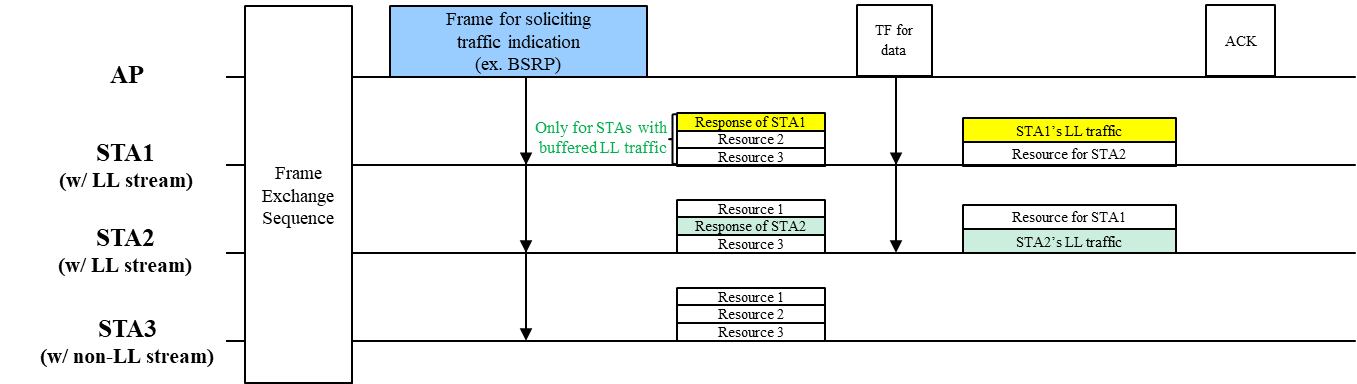 TXOP holder checks the existence of LL traffic and may also collect additional information such as buffer status
The soliciting frame may be delivered explicitly (e.g., BSRP or NFRP) or implicitly (e.g., included in a data frame)
LL STAs notify the presence of LL traffic and may provide solicited additional information
LL traffic is transmitted using the resources allocated according to the exchanged information as described above
Slide 3
Jinho Choi et al., Samsung Electronics
A Scenario to Consider
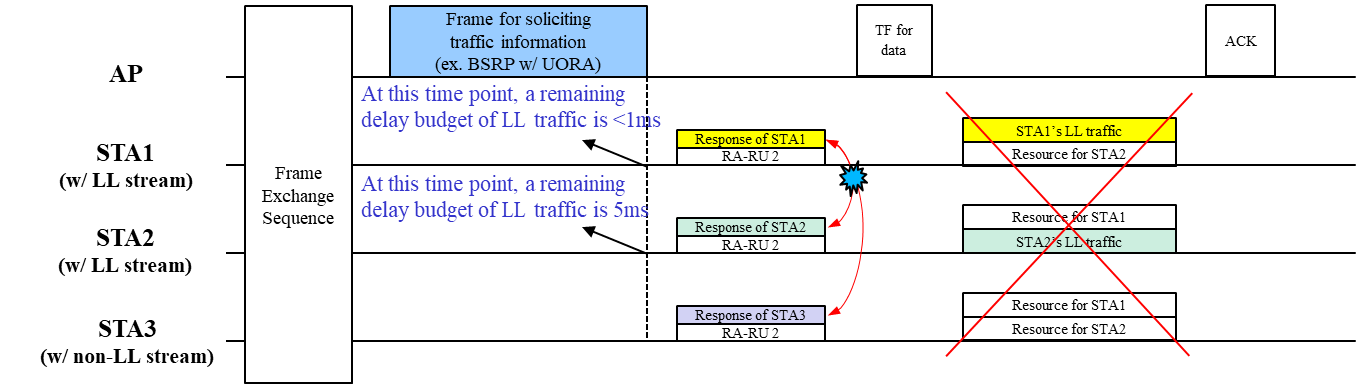 Since all STAs can access RA-RUs as per current spec., multiple LL STAs (even non-LL STAs) may select the same RA-RU to send their BSRs
Due to the collision, transmission of more urgent traffic may fail due to the transmission attempt of traffic that can afford delay
Similar problem always exist in any cases where randomness exists
Slide 4
Jinho Choi et al., Samsung Electronics
Thoughts on Traffic/STA Identification
An efficient use of resources to identify urgent traffic is essential
Since TX holder doesn’t know who has LL traffic, the use of RA-RU(s) can be helpful to efficiently discover the presence 
Due to the nature of LL traffic, its presence needs to be identified by a concise procedure repeated at short intervals
An effective method of giving priority to appropriate traffic (e.g., highly likely to violate its QoS requirements) is also required
It is desirable that the priority of traffic is determined according to the situation at the time of transmission 
At a given opportunity, for example, more urgent traffic should be sent in a timely manner to meet their requirements so as not to degrade user experience
Therefore, identifying eligible STA(s) in an efficient and effective way is an important design criterion
An eligible STA in this context is regarded as a STA having traffic satisfying a specified condition(s) (e.g., remaining delay budget, traffic category)
Slide 5
Jinho Choi et al., Samsung Electronics
Proposal
Enabling TXOP holder (or AP) to specify condition(s) for resources used for sending traffic information
To effectively consider the priority of traffic while filtering out ineligible traffic
Ex) Condition 1 (C1): remaining delay is less than 3ms,        Condition 2 (C2): remaining delay is not less than 3ms but less than 10ms
STA(s) shall transmit the response according to the conditions
Any STA with traffic that satisfies the condition can send a response
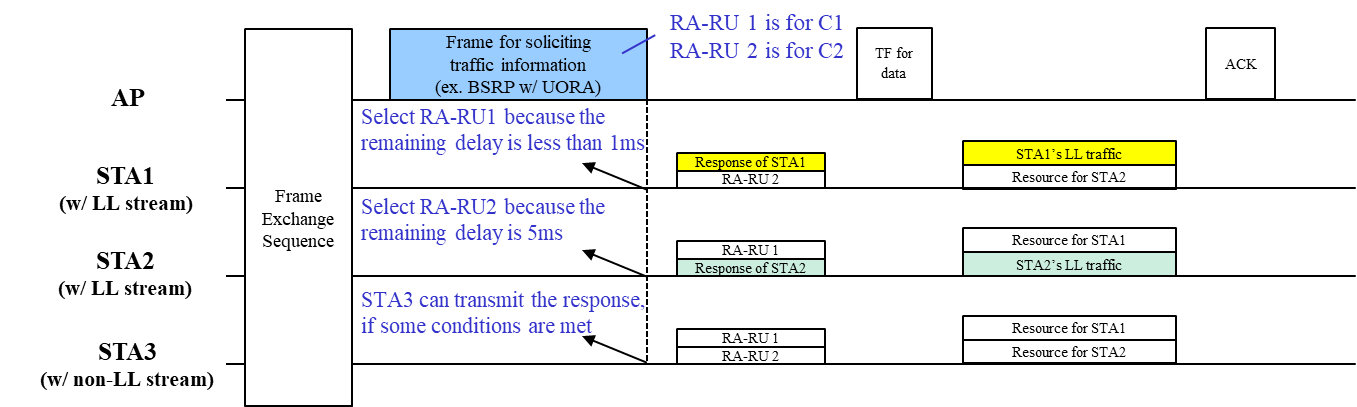 Slide 6
Jinho Choi et al., Samsung Electronics
Setting and Utilizing Conditions
The conditions may be set based on various criteria as needed
Ex) residual delay, buffered data size, AC, TID, AID, etc., and their combination

TXOP holder can differentiate the competition rate (priority) by allocating different amounts of resources for each condition
Ex) X RA-RUs for condition 1 & Y RA-RUs for condition 2, where X ≠ Y

TXOP holder can adjust the conditions and resources depending on the BSS environment (number of STAs, number of streams, etc.)
TXOP holder may manage the conditions dynamically by including them in some frames, or may manage them (semi-)statically by announcing via beacon or the like
Although the possibility of collision is not completely eliminated, it seems to be a more scalable approach
TXOP holder doesn’t need to manage additional context for LL STA or LL stream
Slide 7
Jinho Choi et al., Samsung Electronics
Application of the Proposal
The proposed scheme is applicable to various procedures to support LL traffic, including preemption mechanisms that have been discussed
If the probability of collision can be reduced enough by further specifying the conditions, it can also be considered to skip the STA identification step and transmit LL traffic immediately by using Basic TF with UORA

In the EDCA-based preemption mechanism [2], the conditions can be used to apply different contention parameters or to control the traffic to participate in the contention

When the Zadoff-Chu sequence is used as a PR signal [6], it can be used to adjust competition rate by allowing STAs to select an index in different ranges depending on the conditions
Slide 8
Jinho Choi et al., Samsung Electronics
Conclusion
In order to support LL traffic well, it is important to identify LL STA(s) efficiently and effectively

In this contribution, we discussed how to indicate the eligibility to use resources to inform the presence of urgent traffic, which consequently differentiates transmission opportunities according to the relative importance of traffic

The proposed scheme is applicable to various procedures to support LL traffic
Slide 9
Jinho Choi et al., Samsung Electronics
References
[1] 23/0480r3, UHR proposed PAR
[2] 23/1886r3, Preemption techniques to meet low-latency (LL) targets
[3] 24/0131r0, Signaling of preemption
[4] 24/0168r0, TXOP preemption in 11bn
[5] 24/0390r0, A uniform procedure for preemption
[6] 24/0431r2, Signal for preemption request
Slide 10
Jinho Choi et al., Samsung Electronics
SP #1
Do you agree to define a mechanism in 11bn for a TXOP holder to allow a STA to indicate the presence of traffic for low latency traffic delivery within its TXOP?
	Note: TXOP holder can be an AP or a non-AP STA
	Note: Policy for TXOP holder allowing indication is TBD
Slide 11
Jinho Choi et al., Samsung Electronics
SP #2
Do you agree to define a mechanism for an AP to restrict STA(s) to conditionally[Note] indicate the presence of traffic for urgent traffic delivery?
	Note: Conditions are TBD (e.g., remaining delay, TID, etc.)
Slide 12
Jinho Choi et al., Samsung Electronics